Maths Workout 








Decimals Week 1
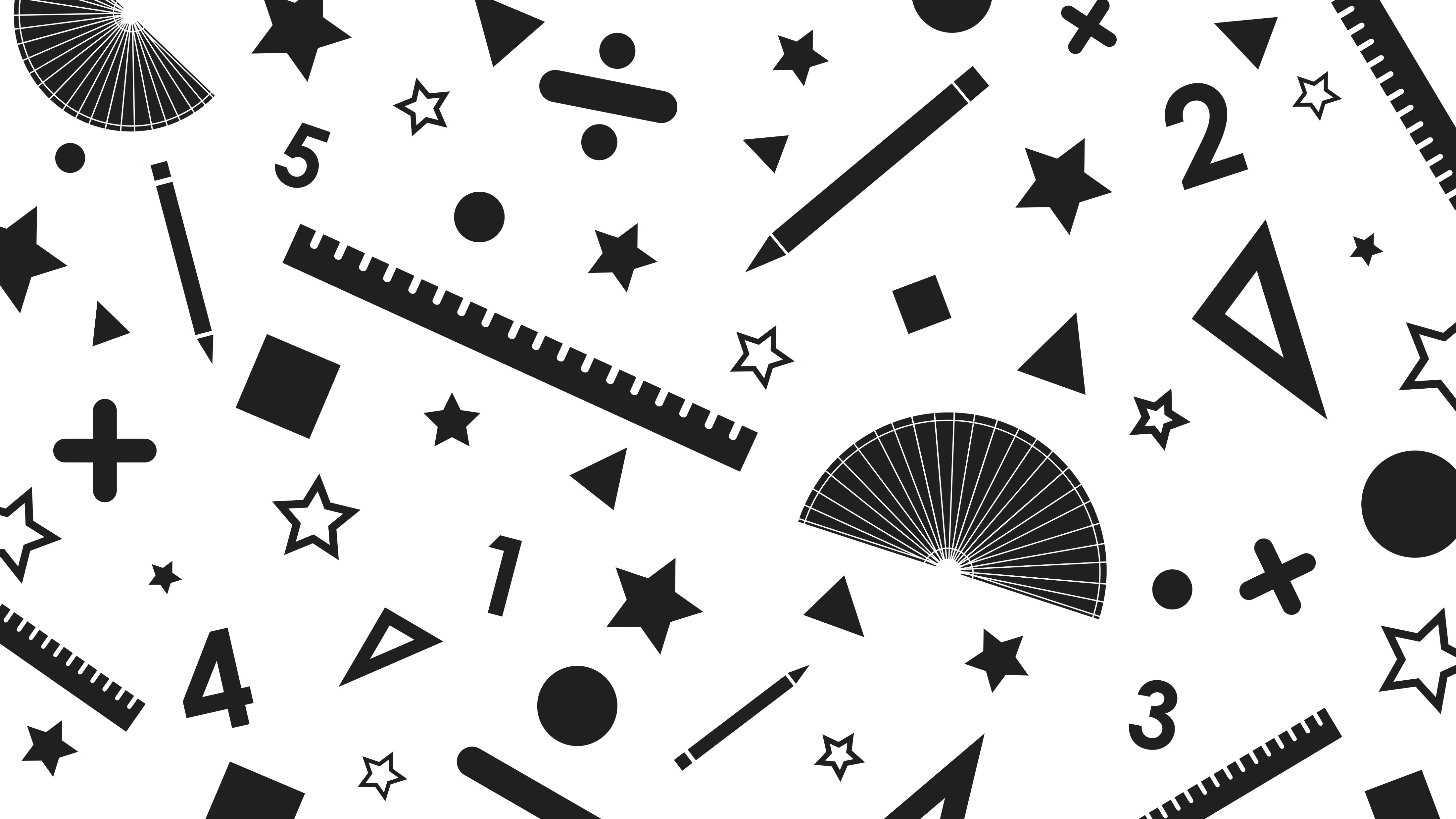 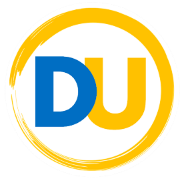 ©Deepening Understanding LTD 2021
What fraction of the grid has been shaded?  
Can you write it as a decimal?
Which number is the arrow pointing to?
Four
One
True or false?
Jane says…







Do you agree with her?
Explain your reasoning!
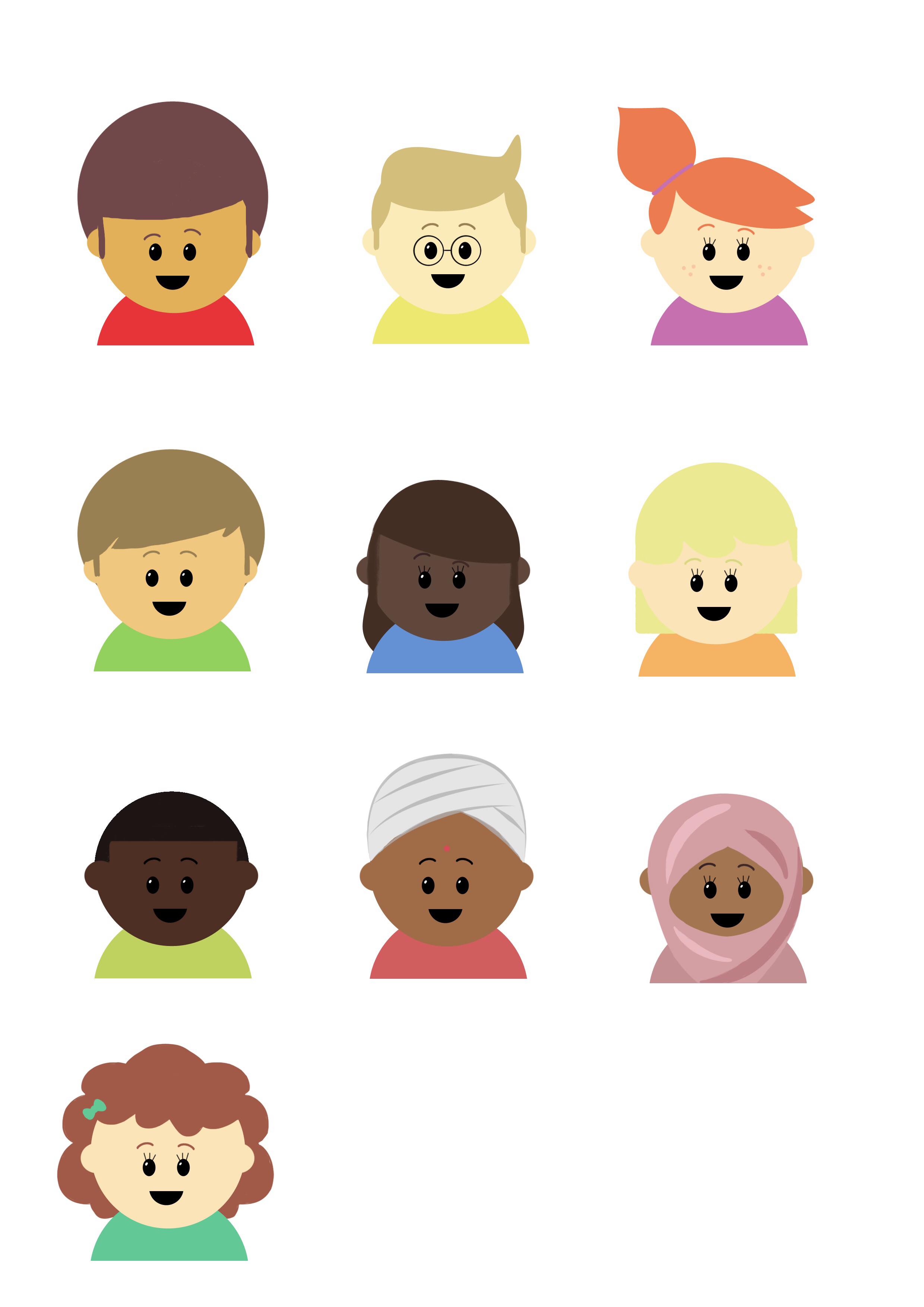 0.6  =
Two
“It is impossible to divide 3 by 10 because 3 is less than 10.”
There are ___ ones and ___ tenths.


The number is _____.
1
1
1
1
0.1
0.1
0.1
0.1
0.1
0.1
Five
Three
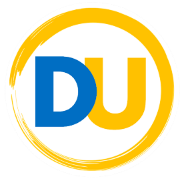 Monday
©Deepening Understanding LTD 2021
0.7
0.43
Four
One
False, 0.6 =
D – I do not agree with Jane.
A – It is possible to divide 3 by 10.
B – To divide numbers by 10, you move each digit one place to the right on a place value grid. If you move 3 one place to the right, you get 3 tenths. 3 ÷ 10 = 0.3
Two
There are 4 ones and 6 tenths.

The decimal number is 4.6.
Five
Three
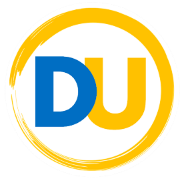 Monday Answers
©Deepening Understanding LTD 2021
What is the same and what is different?

5.82          5.89
Divide the number below by 10.
10
10
10
10
10
Four
10
10
1
1
1
One
5 tenths and 7 hundredths = 
4 tenths and _____ hundredths
Jerry divided 32 by 100 using a place value grid.






Has he calculated this correctly?
Convince me!
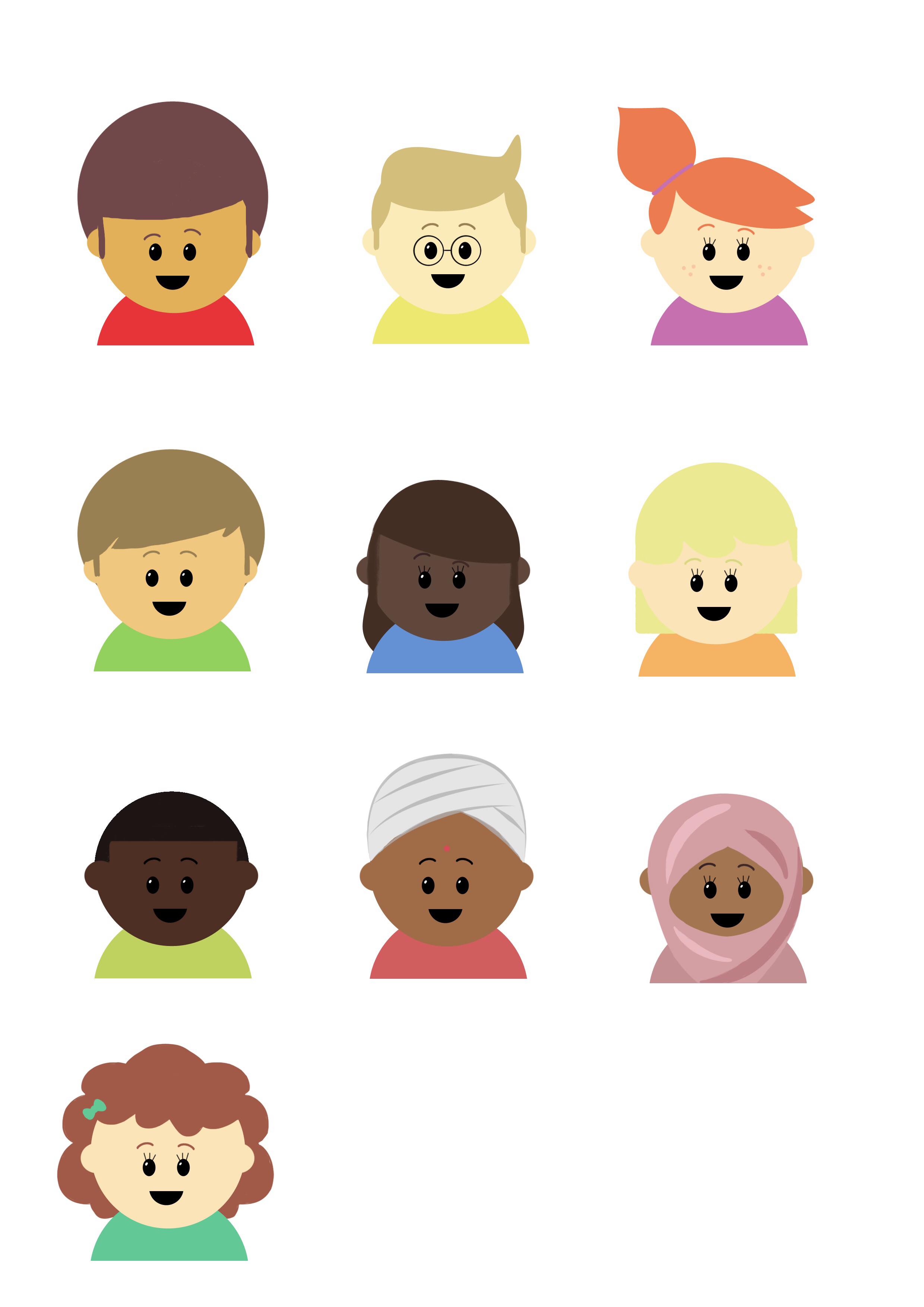 Two
Write the number represented by the counters.
Five
Three
0.01
0.01
0.01
0.01
0.01
0.01
0.01
0.01
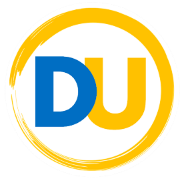 Tuesday
©Deepening Understanding LTD 2021
They both have 5 ones and 8 tenths. They have a different number of hundredths. 5.89 is greater than 5.82.
7.3
Four
One
5 tenths and 7 hundredths = 
4 tenths and 17 hundredths
D – Jerry has not calculated this correctly.
A – 32 ÷ 100 is not 3.2
B – Jerry has divided 32 by 10 because he has only moved the counters one place to the right. He should have moved them two places to the right to get the answer 0.32
Two
0.08
Five
Three
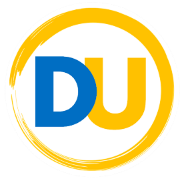 Tuesday Answers
©Deepening Understanding LTD 2021
Add the missing numbers tothe number line.
Complete the part-whole model.
Four
One
One tenth is ____ whole split into ____ equal parts.
Which is the odd one out?







Convince me!
one tenth and six hundredths
Two
What is the same and what is different?

3.8      9.8      12.8
sixteen hundredths
0.1
0.01
0.01
0.01
0.01
0.01
0.01
Five
Three
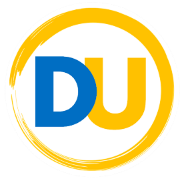 Wednesday
©Deepening Understanding LTD 2021
Four
One
One tenth is one whole split into ten equal parts.
D – There is an odd one out.

A –       is the odd one out.

B – All of the other representations are equal. They are equivalent to 
      , not      .
Two
They all have 8 tenths. 3.8 and 9.8 are made up of ones and tenths, 12.8 is made up of tens, ones and tenths. They all have a different number of ones. 12.8 > 9.8 > 3.8
Five
Three
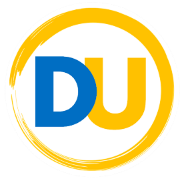 Wednesday Answers
©Deepening Understanding LTD 2021
Write the decimal number represented below.
Complete the calculation.
17 ÷ ___ = 1.7
Four
One
1
1
1
1
1
0.01
0.01
0.01
0.01
807kg of rice is placed into 100 bags.





Do you agree with Darcey? 
Explain why!
Write a decimal number to match the grid.
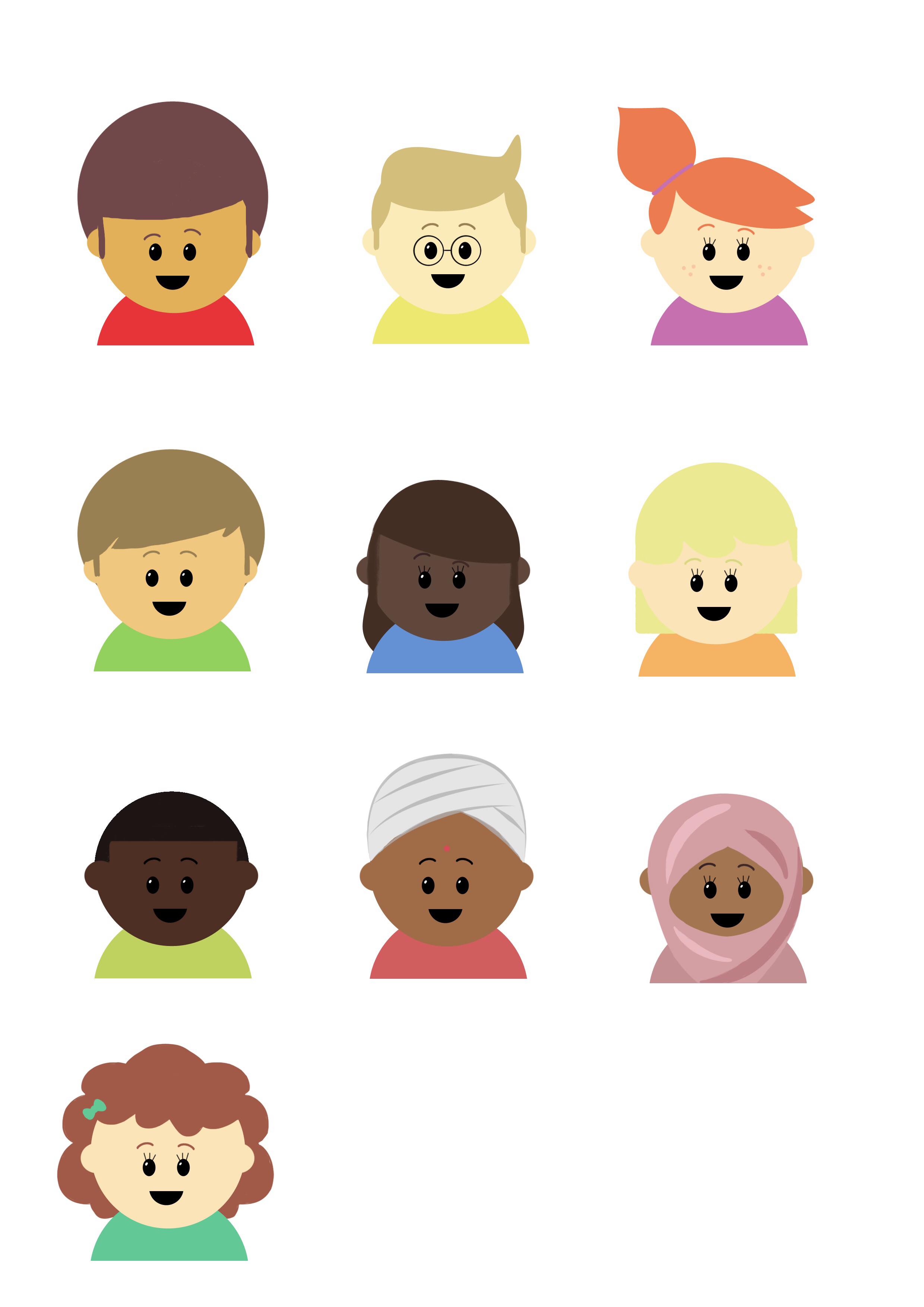 Two
“Each bag contains 8.7kg of rice.”
Divide the number below by 10.
1
1
1
1
1
1
1
1
1
Five
Three
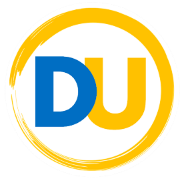 Thursday
©Deepening Understanding LTD 2021
5.04
17 ÷ 10 = 1.7
Four
One
0.34
D – I do not agree with Darcey.
A – There is not 8.7kg of rice in each bag.
B – Darcey has not used 0 as a placeholder when dividing 807 by 100. 807kg ÷ 100 = 8.07kg
Two
0.9
Five
Three
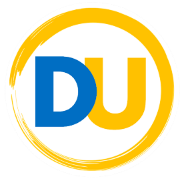 Thursday Answers
©Deepening Understanding LTD 2021
True or false?

80 ÷ 100 = 0.08
____ tenths = 40 hundredths
Four
One
Write a decimal to match the bar model.
Alfie wants to represent one whole and two hundredths on the place value grid.





Has he done this correctly?
Explain why!
Two
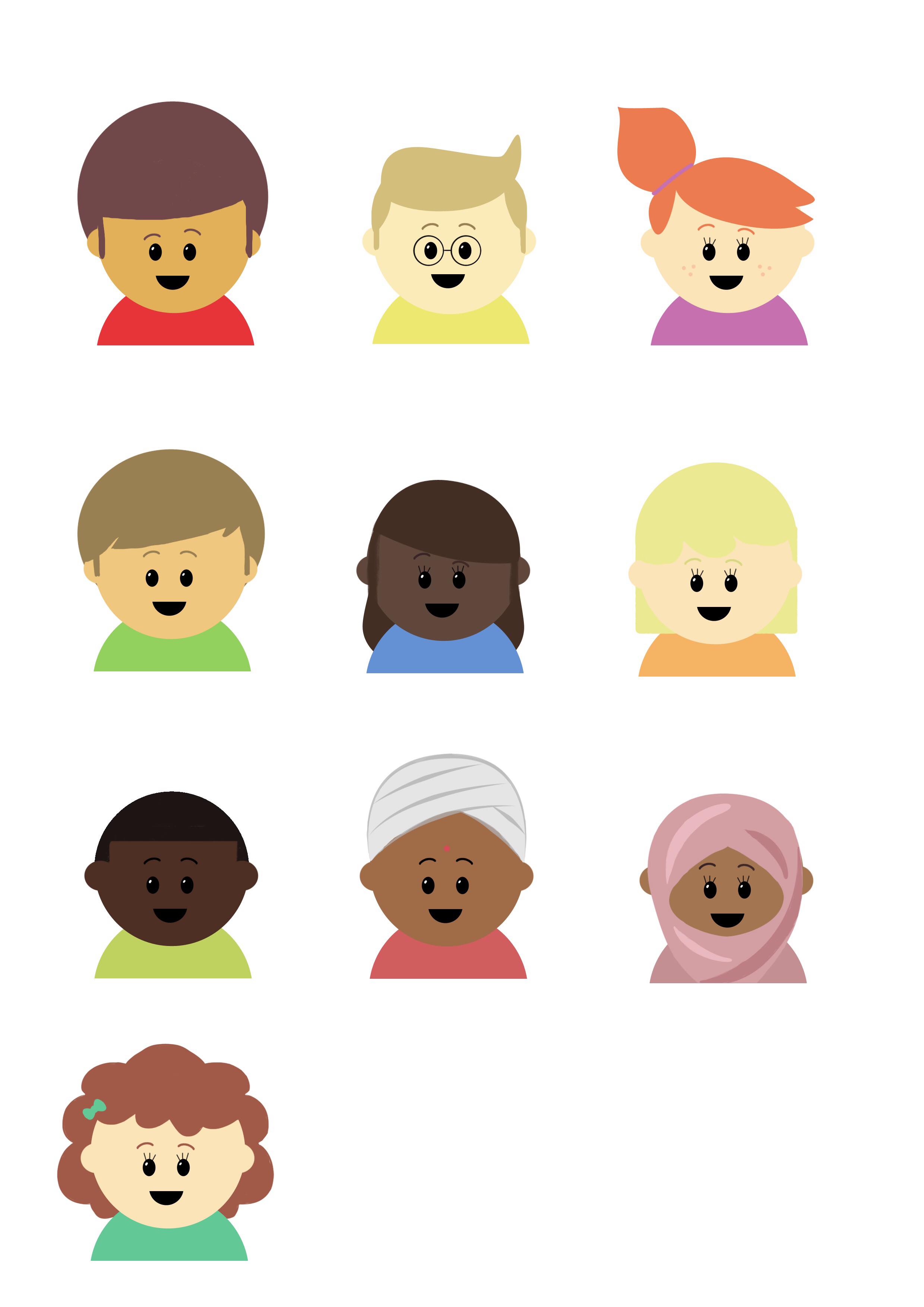 Use <, > or = to complete the statement.

1.08          1.24
Five
Three
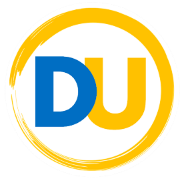 Friday
©Deepening Understanding LTD 2021
False, 80 ÷ 100 = 0.8
4 tenths = 40 hundredths
Four
One
0.5
D – Alfie has done this correctly.
A – He has represented one whole and two hundredths on the place value grid.
B – He has placed no counters in the tens column, one counter in the ones column, no counters in the tenths column and two counters in the hundredths column. This equals 1.02
Two
1.08          1.24
<
Five
Three
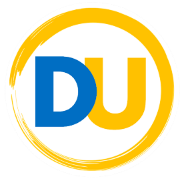 Friday Answers
©Deepening Understanding LTD 2021